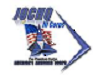 SAFETY ALERT Unclassified - FOUO   SAFETY  ALERT
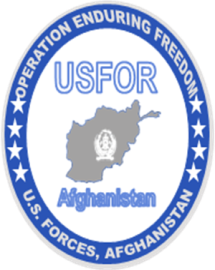 SAFETY
 ALERT    


SAFETY
  ALERT
SAFETY
 ALERT    


SAFETY
  ALERT
Dealing with Radiological Commodities During Retrograde
During retrograde operations, there are numerous radiological commodities (RC) that must be accounted for and/or safely disposed of IAW federal law and military regulations.  Listed below are a few items and key information to assist with the safe handling and disposition of RC’s during turn in.
 
  Identification –  Source of Interest, (Require special handling and disposal)
Light Aiming Post- NSN 1290-00-169-1935/M58, SSN: 1920-01-173-0975/M59, NSN: 1920-01-173-0976
Aiming Circle - M2A2, NSN: 1920-01-183-4483
Quadrant Fire Control - M-18, NSN: 1920-01-172-9525
Sight Unit - M67 NSN: 1920-09-356-182/M64A1 NSN: 1920-09-360-168
Alarm, Chemical Agent, Automatic - M22, NSN: 6665-01-438-6963
Improved Chemical Agent Monitor -(ICAM) NSN: 6665-01-357-8502
 IAW USFOR-A Radiation Safety Policy (March 2013):
 Accountability – Ensure all sources are properly accounted for and documented
  Disposal instructions –  Arrangements must be made by the owning activity to drop the items from accountability so that disposal actions can be accomplished.  The Installation Radiation Safety Officer  (IRSO) or Alternate Installation Radiation Safety Officer  (AIRSO) will provide instructions to the owning activity. Leaking sources will be picked up and moved only by the IRSO or AIRSO
 Accident/incident notification - Any individual discovering or having knowledge  of an accident/incident involving a Radiological Commodity, to include any ionizing radiation safety hazard must report such knowledge to the IRSO or AIRSO in an expeditious and timely manner .  

Theater points of contact are:
1. LTC Rodrigo Chavez, 318-449-9313, rodrigo.chavez@afghan.swa.army.mil
2. LTC Gary Matcek, 318-431-2453, gary.matcek@afghan.swa.army.mil (departing Theater 26 June 2013)
3. Emilio Garcia, JOCHQ Theater Safety Office, 318-449-4829, emilio.a.garcia@afghan.swa.army.mil
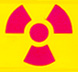 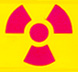 JOCHQ THEATER SAFETY OFFICE/ DSN: 318-449-4831
SAFETY ALERT Unclassified - FOUO SAFETY  ALERT       13-023